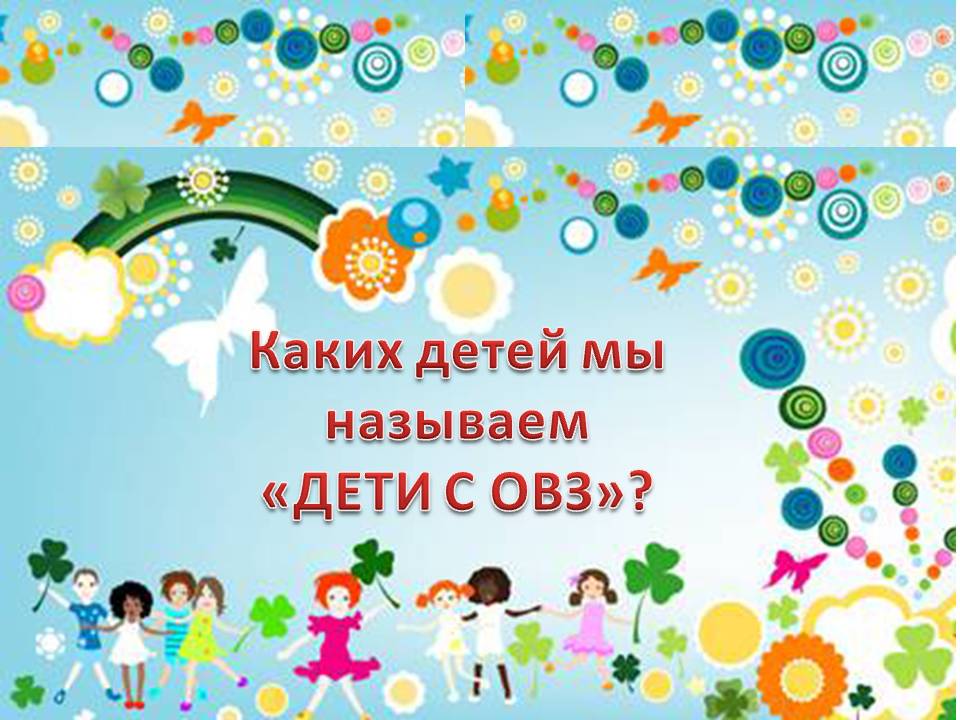 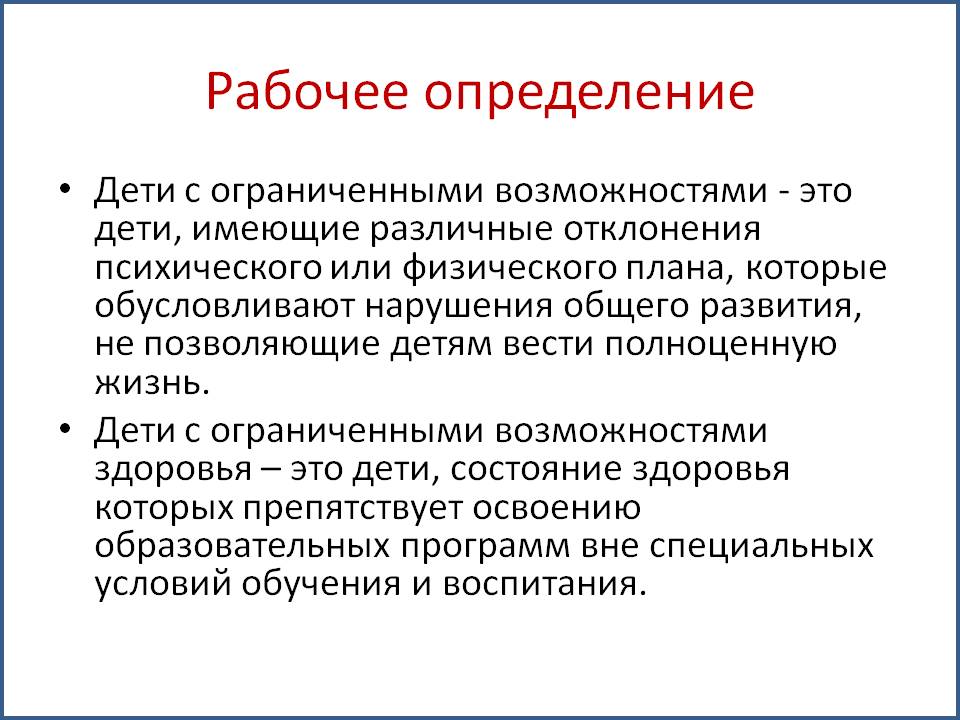 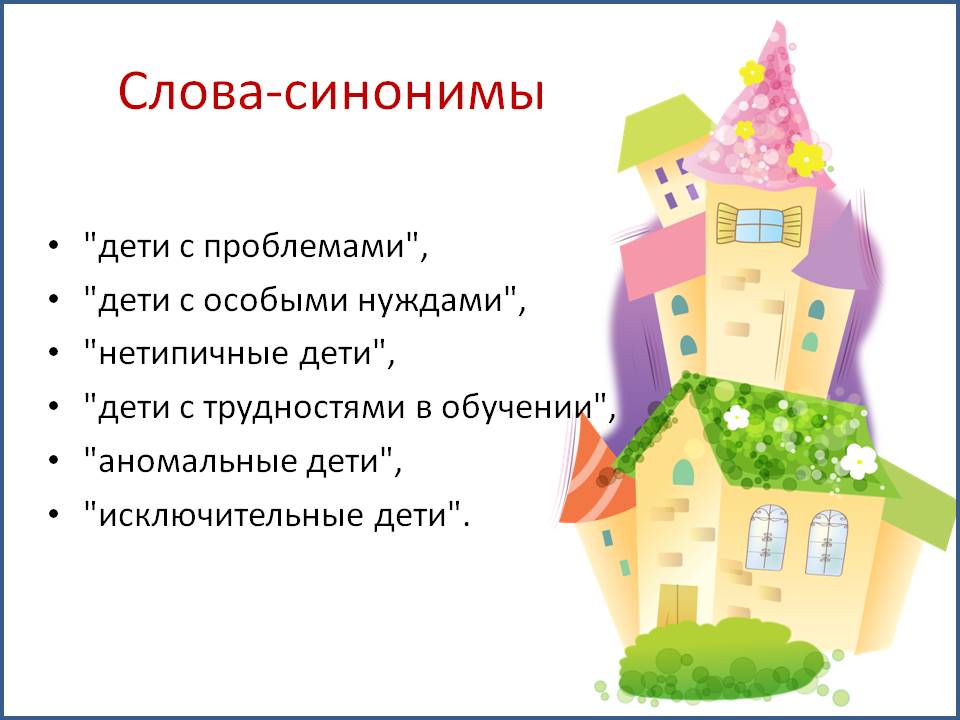 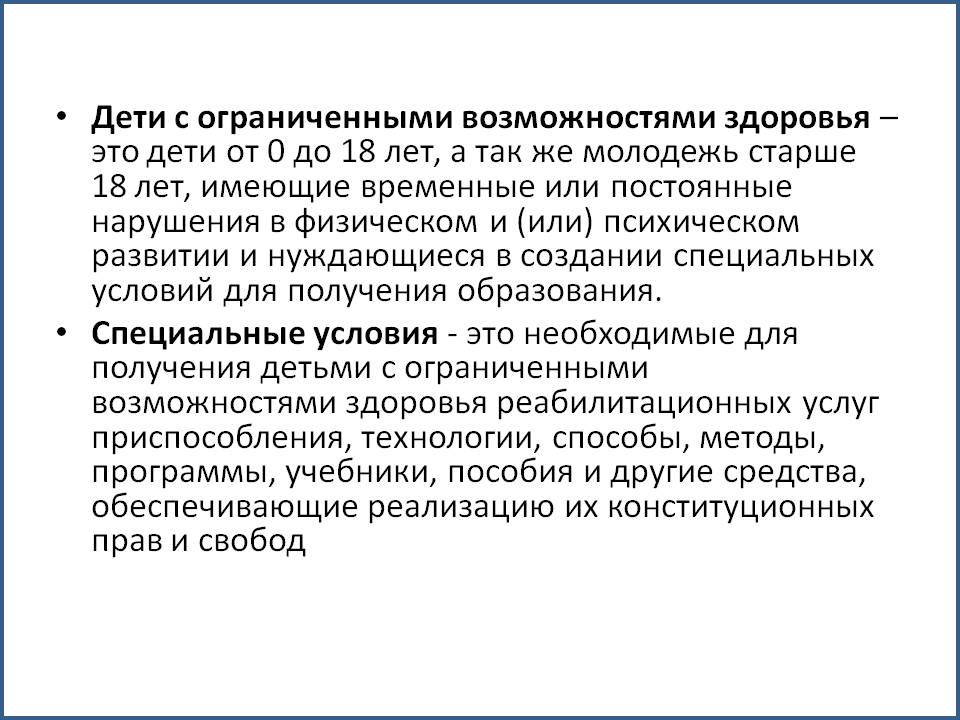 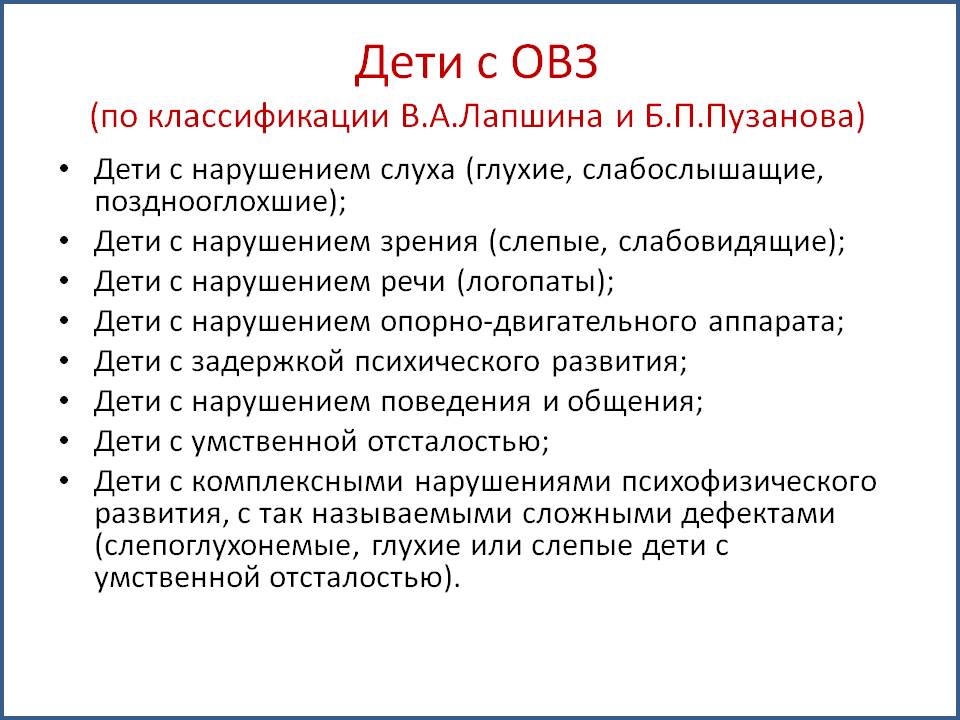 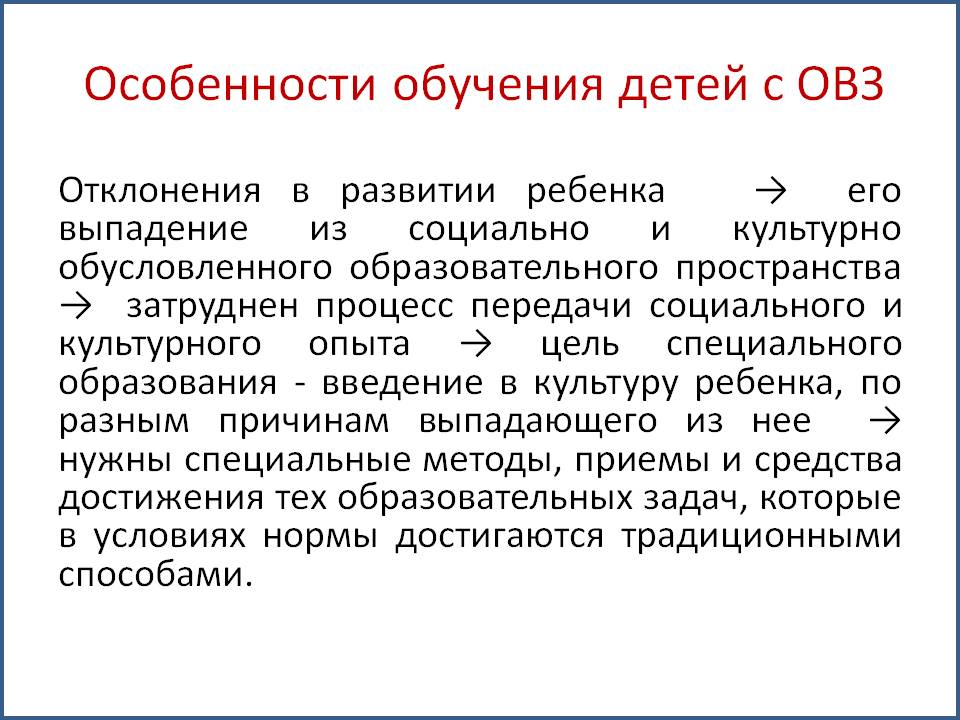 особые образовательные потребности
Особые образовательные потребности могут испытывать как дети с ОВЗ, так и дети, не имеющие ОВЗ.
 	В последнем случае особые образовательные потребности могут быть обусловлены социокультурными факторами.

			Е.Л. Гончарова, О.И.Кукушкина/Педагогический энциклопедический словарь. БРЭ, 2009
7
особые образовательные потребности
В аспекте методов и средств обучения - потребность в построении «обходных путей», использовании специфических средств обучения, более дифференцированном, «пошаговом» обучение, чем этого требует обучение нормально развивающегося ребенка. 
	Например, использование дактилологии и жестовой речи при обучении глухих, рельефно-точечного шрифта Брайля при обучении слепых, значительно более раннее, чем в норме, обучение глухих детей чтению и письму и т.п.

			Е.Л. Гончарова, О.И.Кукушкина/Педагогический энциклопедический словарь. БРЭ, 2009
8
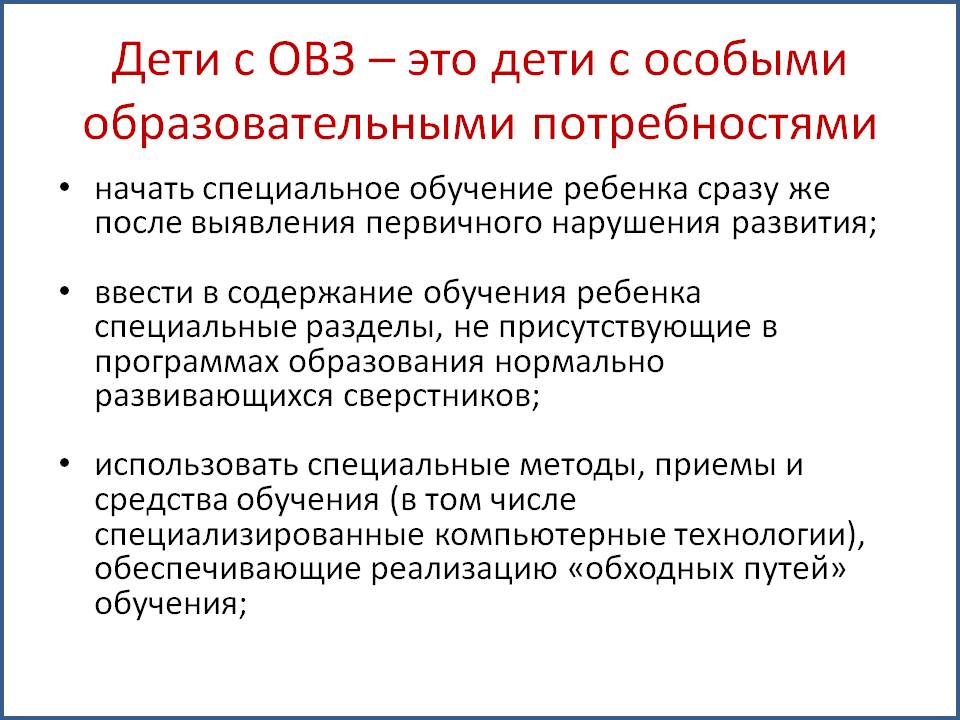 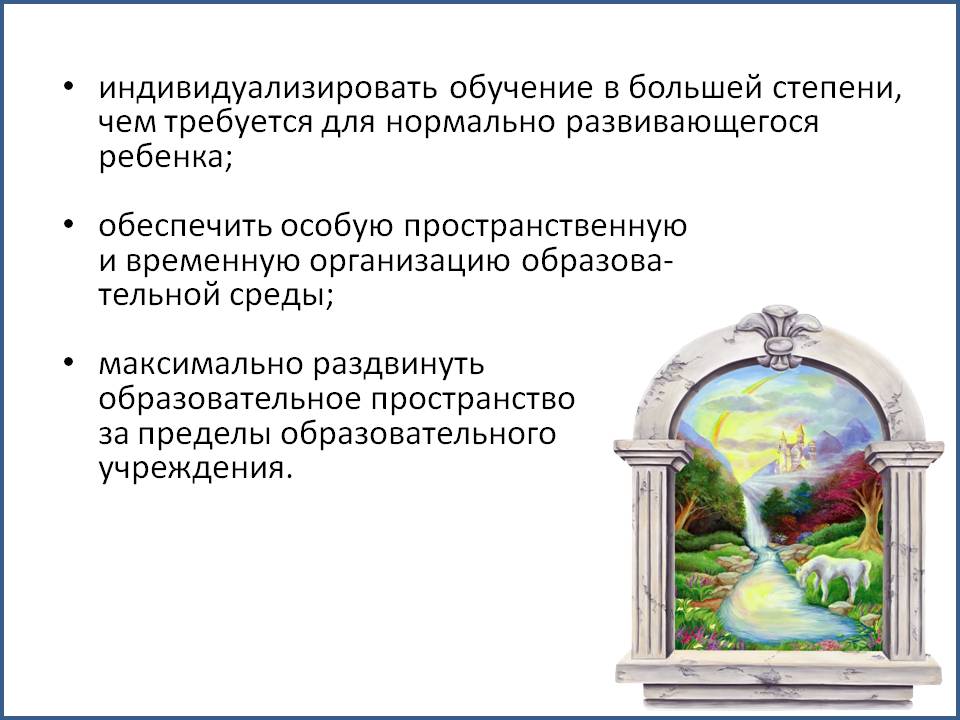 Специфика
уровень психического развития пришедшего в школу ребенка с ОВЗ зависит не только от медицинского диагноза, 
но и от качества предшествующего обучения и воспитания.
11
ИКП РАО
Приоритетные направления
 модернизации
Подготовка, переподготовка и  повышение  квалификации педагогов для работы с детьми с ОВЗ, в т.ч. детьми раннего возраста (0-3), а также педкадров для работы в условиях интегрированного образования, инклюзии
12
ИКП РАО
Приоритетные направления
 модернизации
Формирование  в обществе, в т.ч. у педагогов и родителей толерантного отношения к детям с ОВЗ, популяризация идей интеграции и инклюзии детей с ОВЗ
13
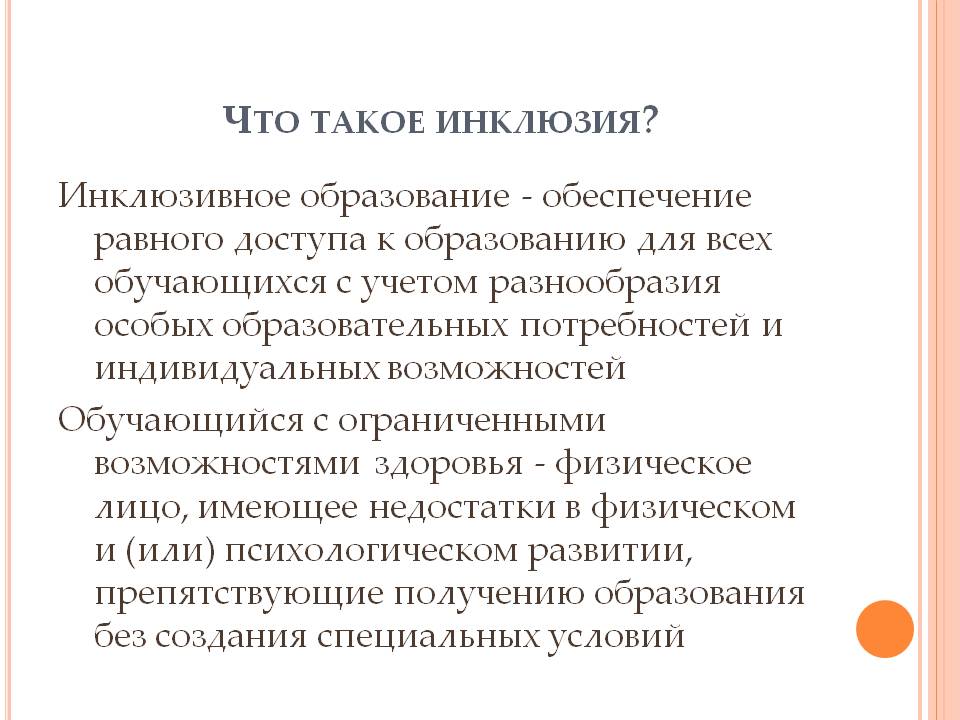 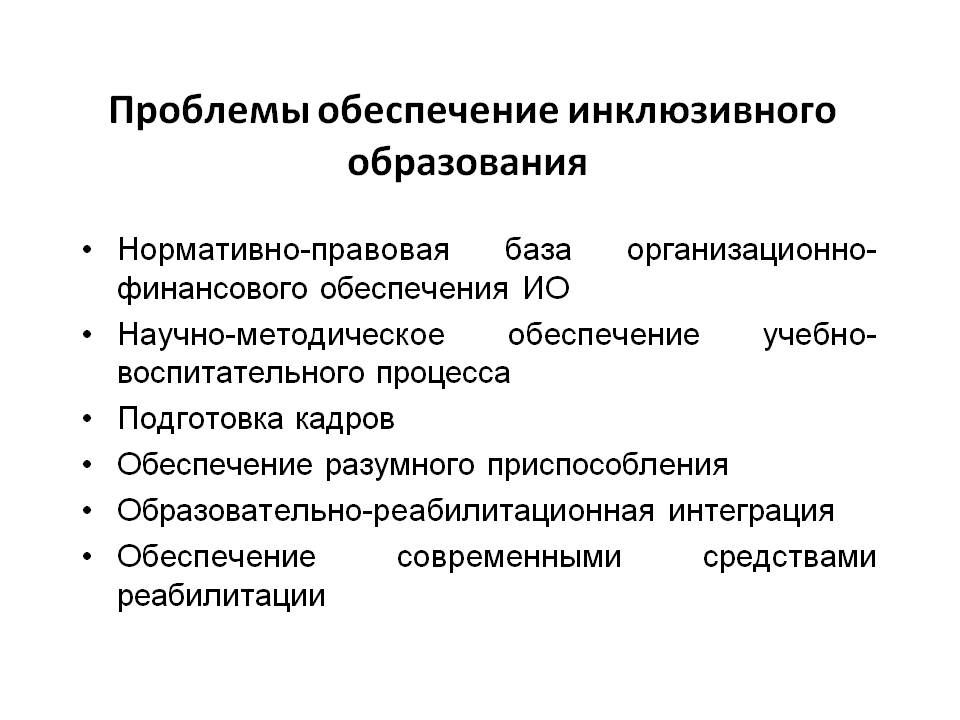